Geavanceerde therapie bij de ziekte van Parkinson
Medicatie toedienen via een sonde in de maag.
Willy van Broekhoven, Parkinsonverpleegkundige 20-1-2023
Wat is geavanceerde therapie?
DBS

Apomorfine / Dacepton

Duodopa/ Lecigon
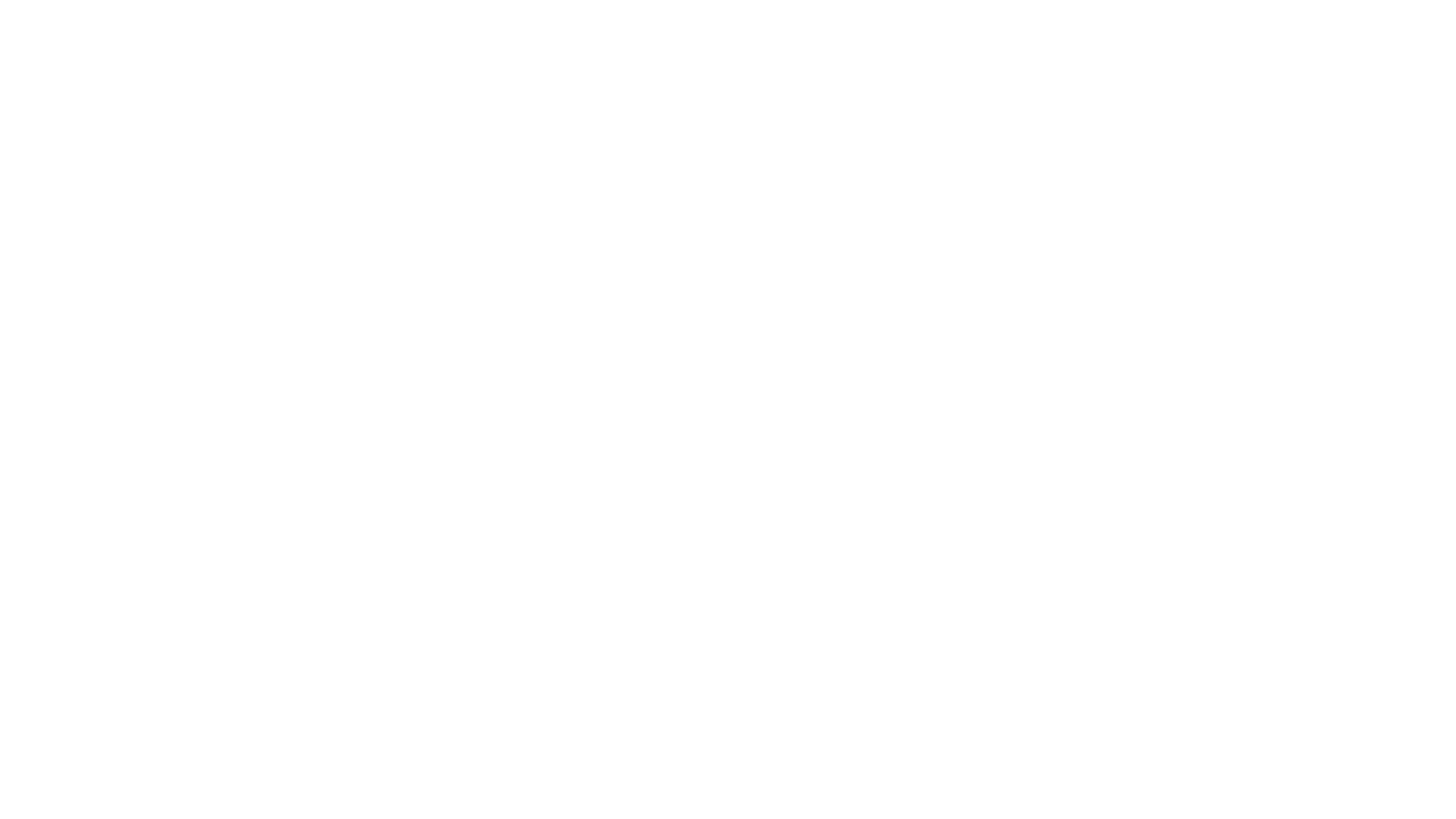 DBS
DBS is een elektro stimulator in de hersenen.
Procedure
Werking
 Bijwerkingen
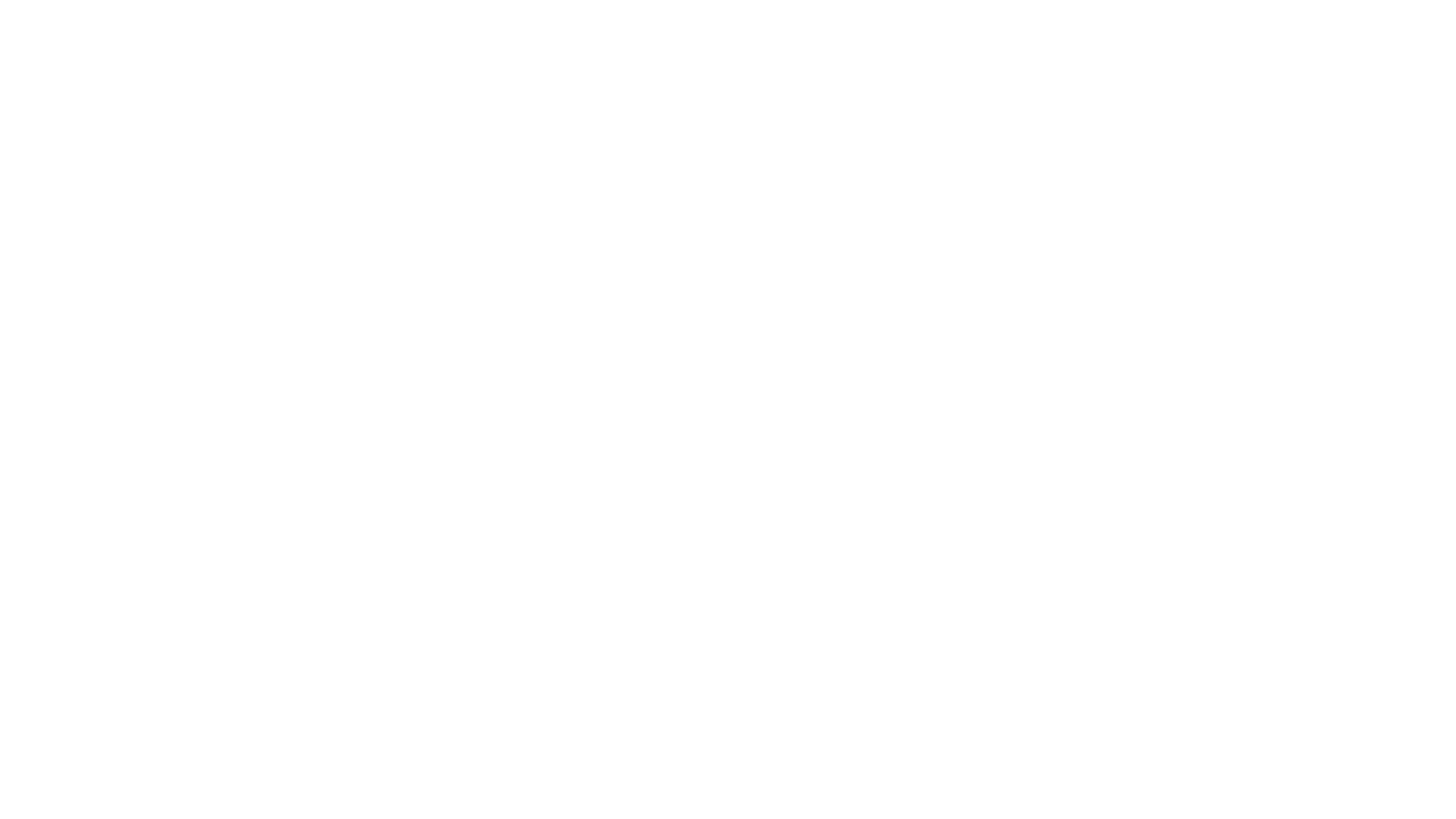 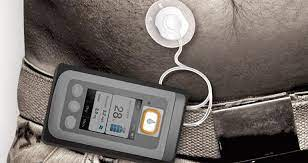 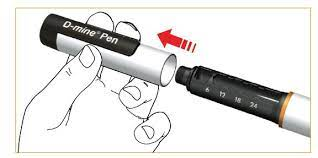 Apomorfine / Dacepton
Medicate om onder de huid in te spuiten
Pen of pomp
Procedure
Werking
Bijwerkingen
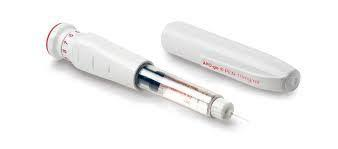 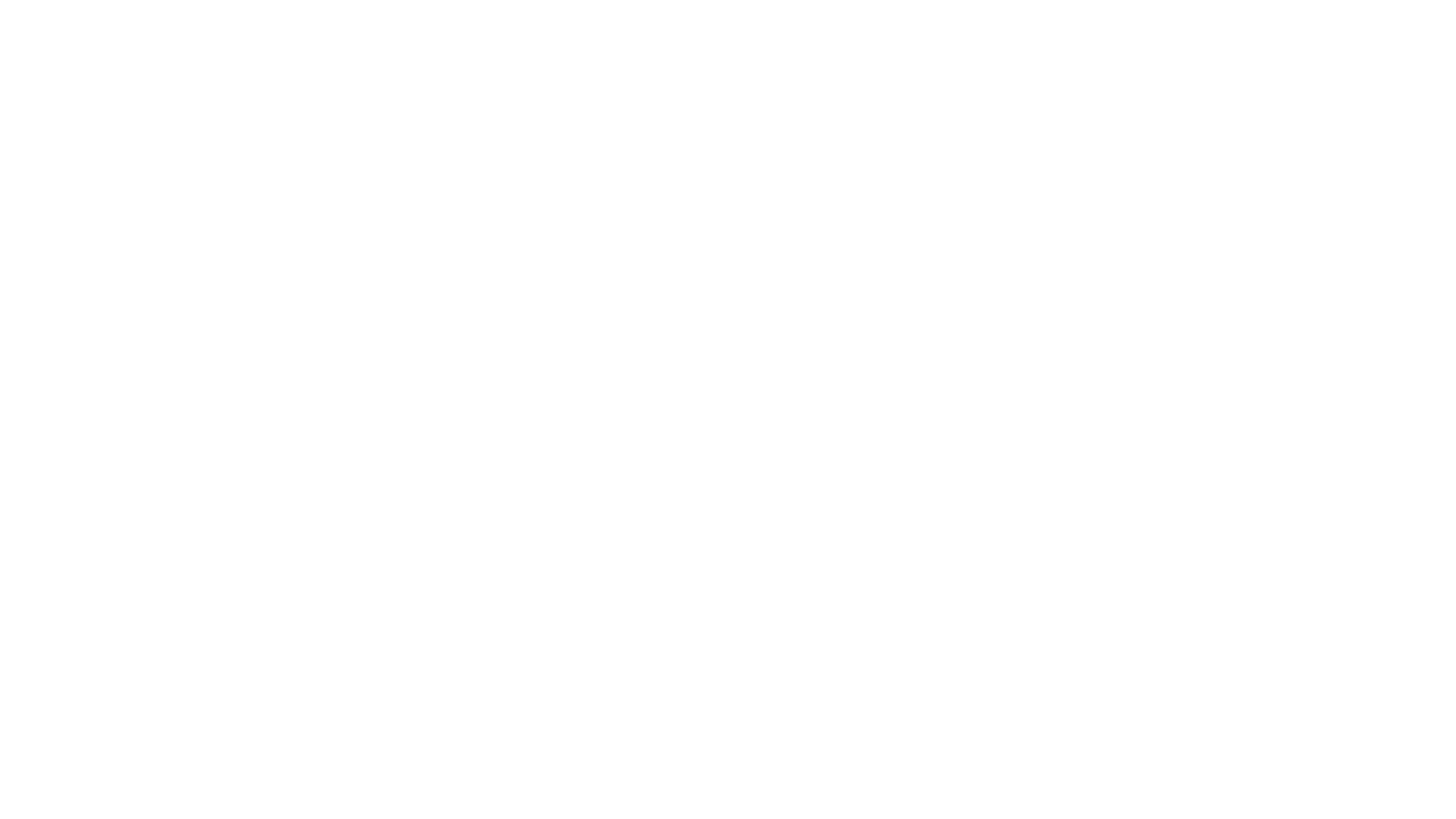 Duodopa / Lecigon
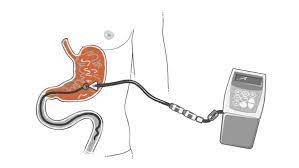 Medicatie toedienen via een sonde door de maag in de twaalfvingerige darm.
Procedure
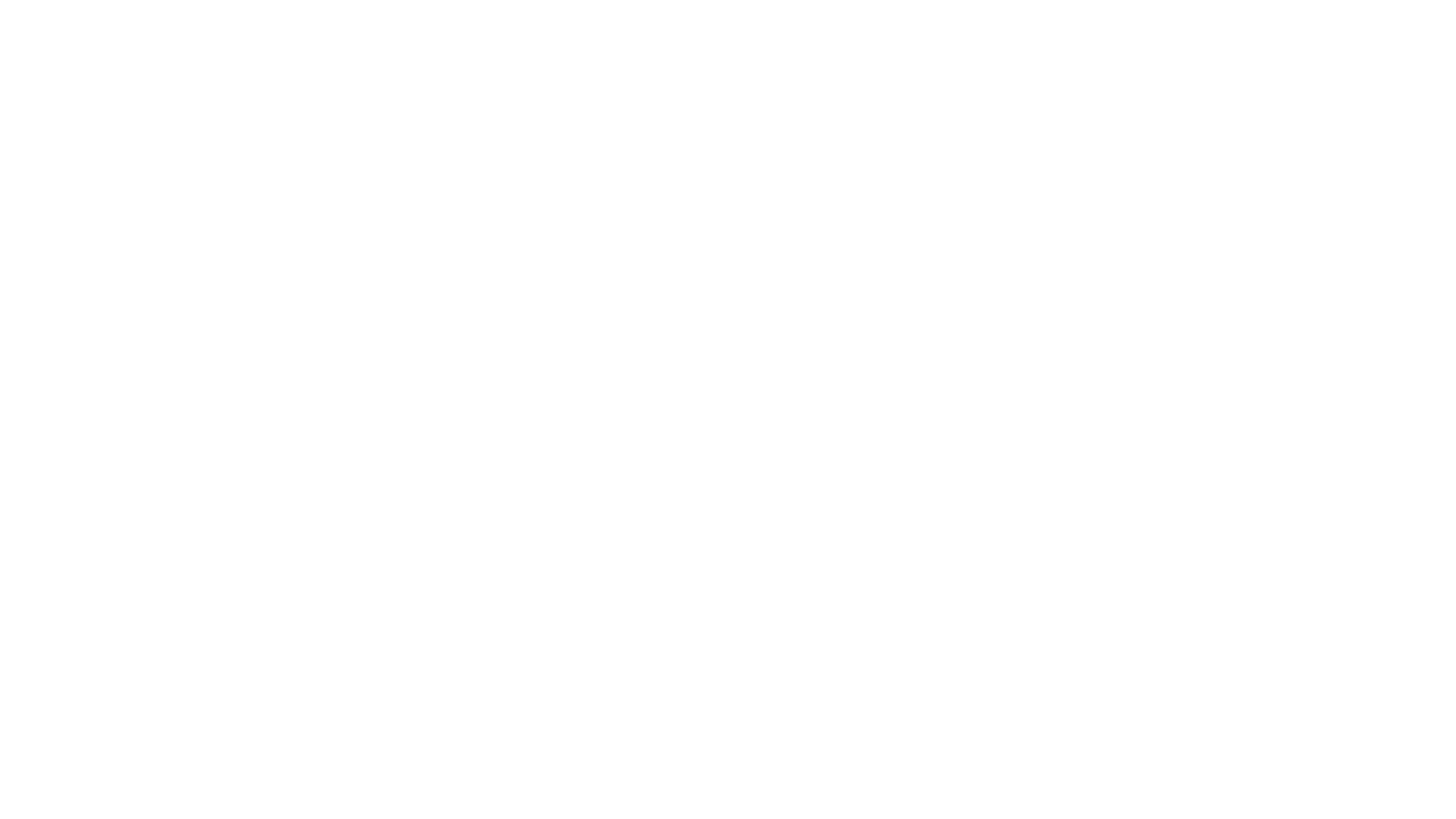 Procedure
Neuroloog / parkinsonverpleegkundige
MDL arts / verpleegkundige
firma
Opname 7-10 dagen
Procedure tijdens opname
Zorgprogramma
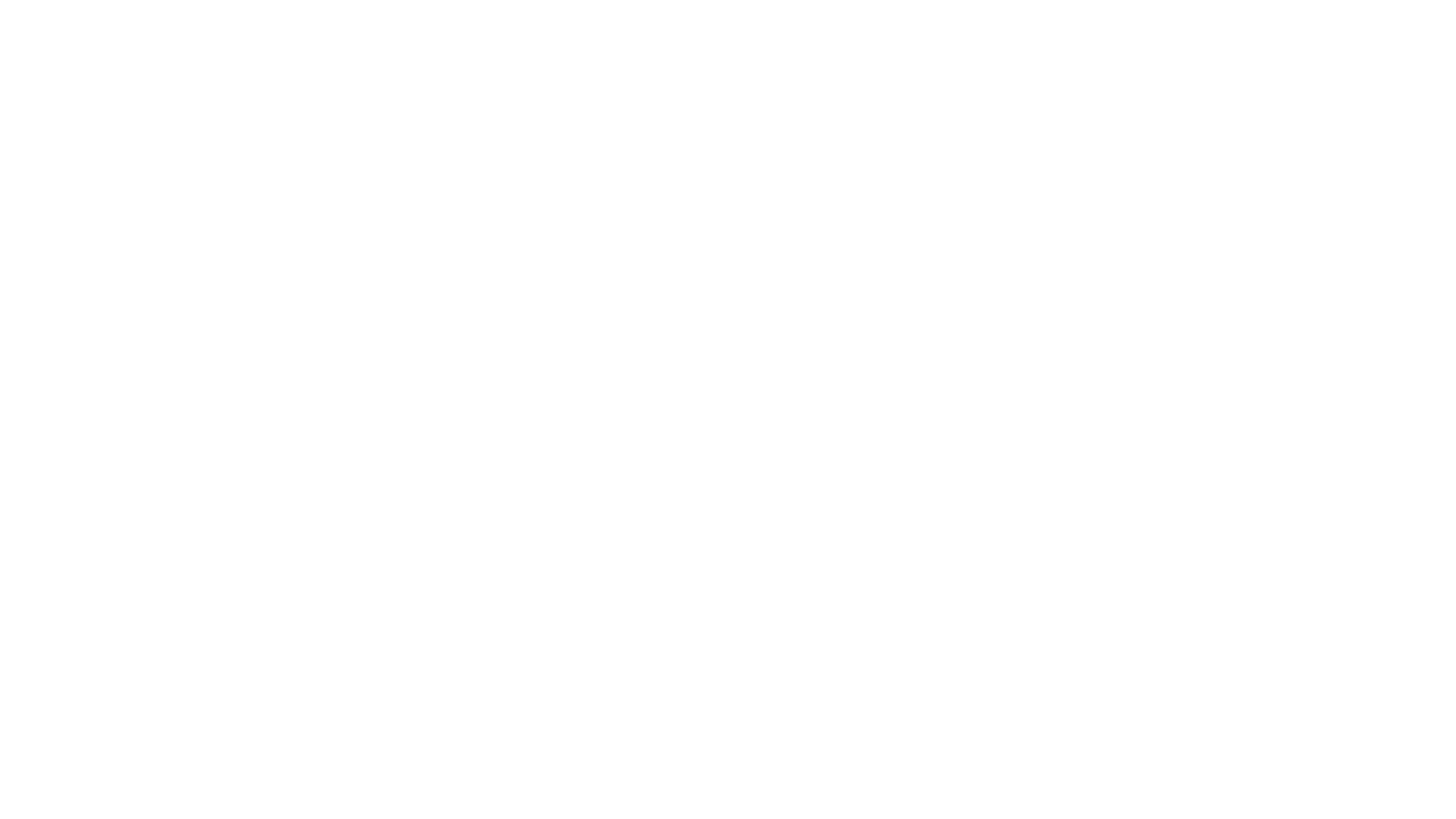 Duodopa
Levodopa / Carbidopa
Gewicht 1.3 kg
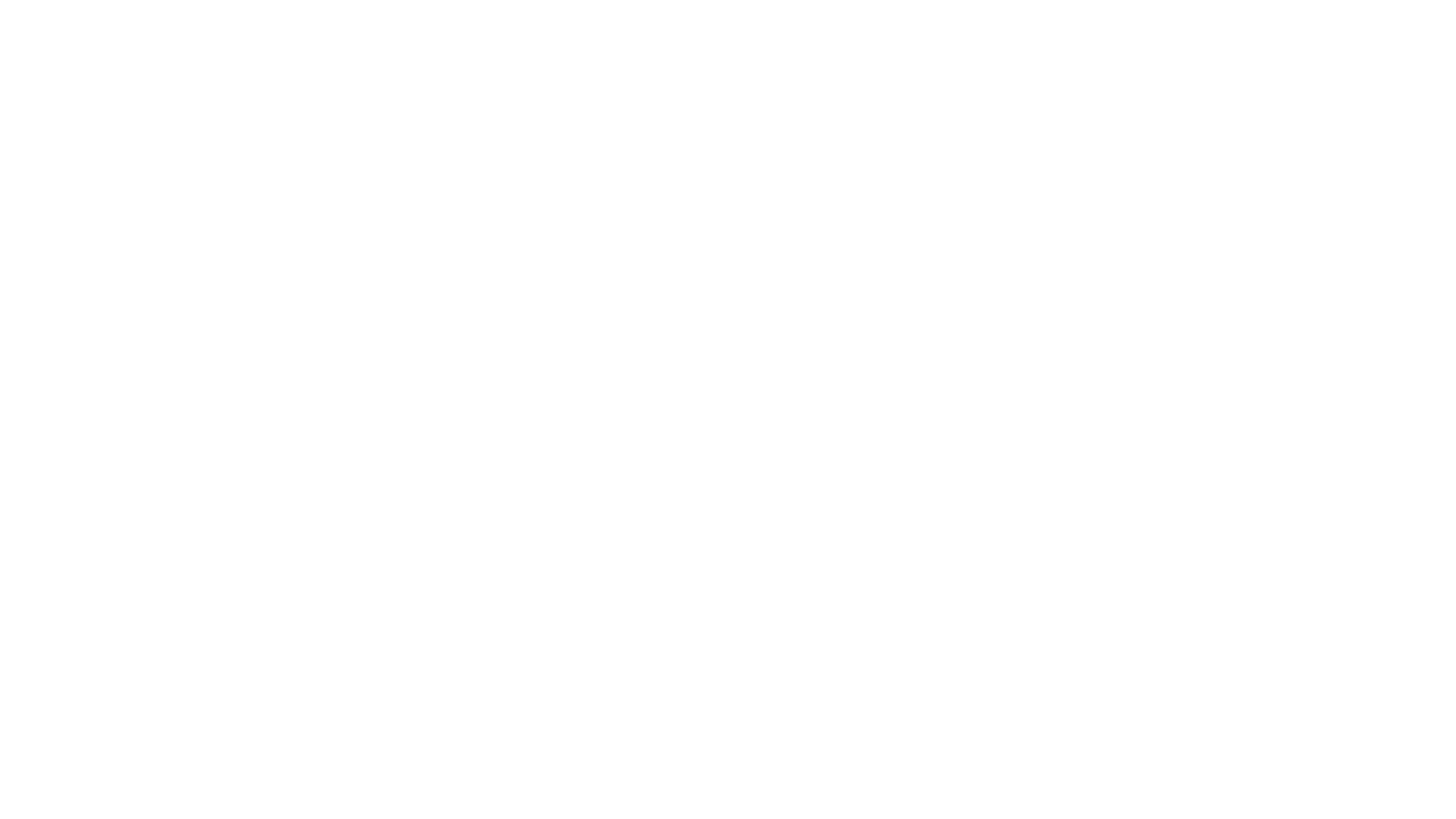 Lecigon
Levodopa / Carbidopa / Entacapone
Gewicht 0,7 kg
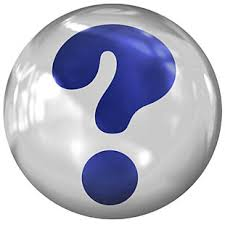